Ślad węglowy
Ślad węglowy mojego domu rodzinnego
Dzięki użyciu kalkulatora emisji CO2 udało mi się obliczyć ślad węglowy mojego domu rodzinnego. Oto wyniki które pokazał mi kalkulator:
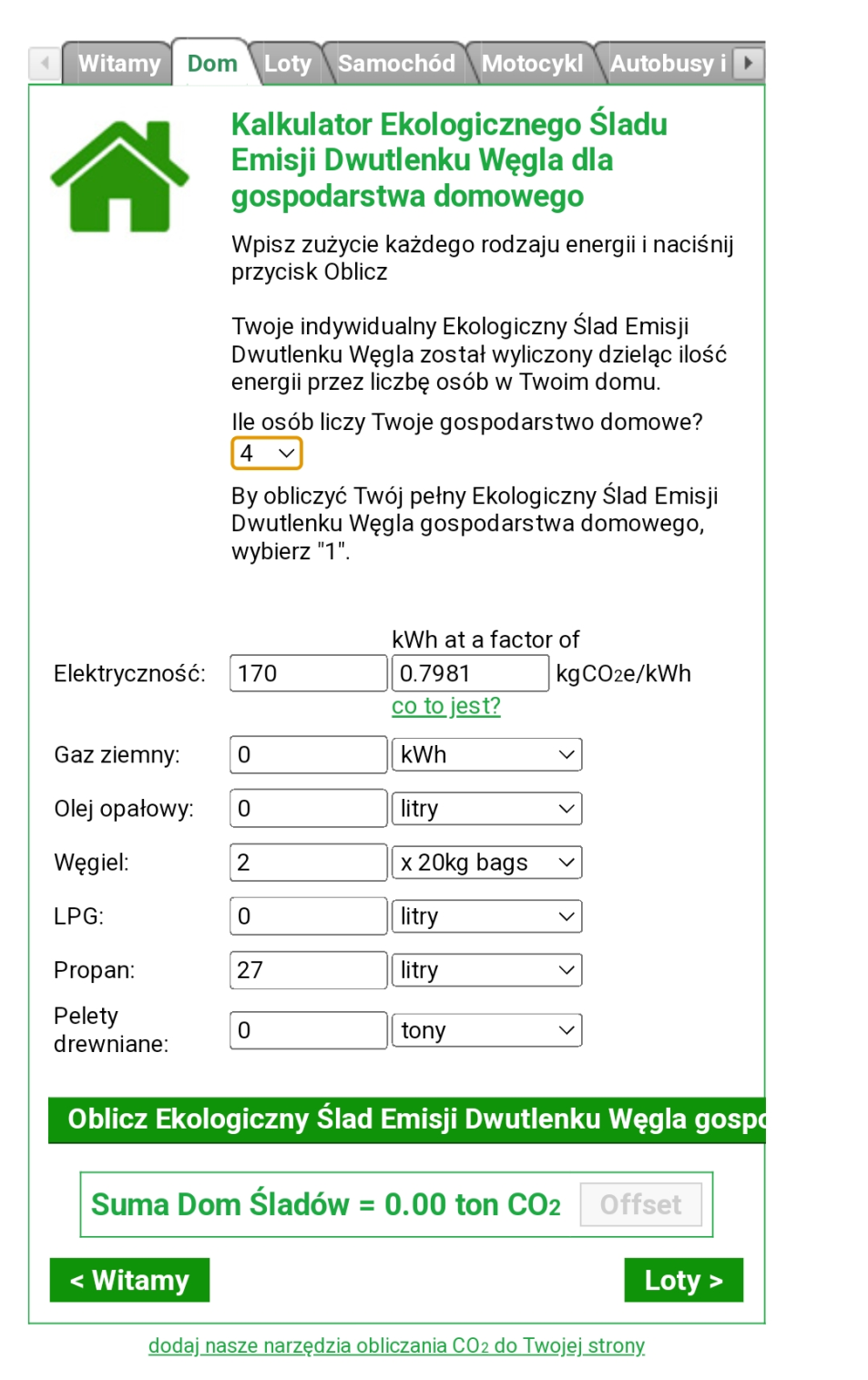 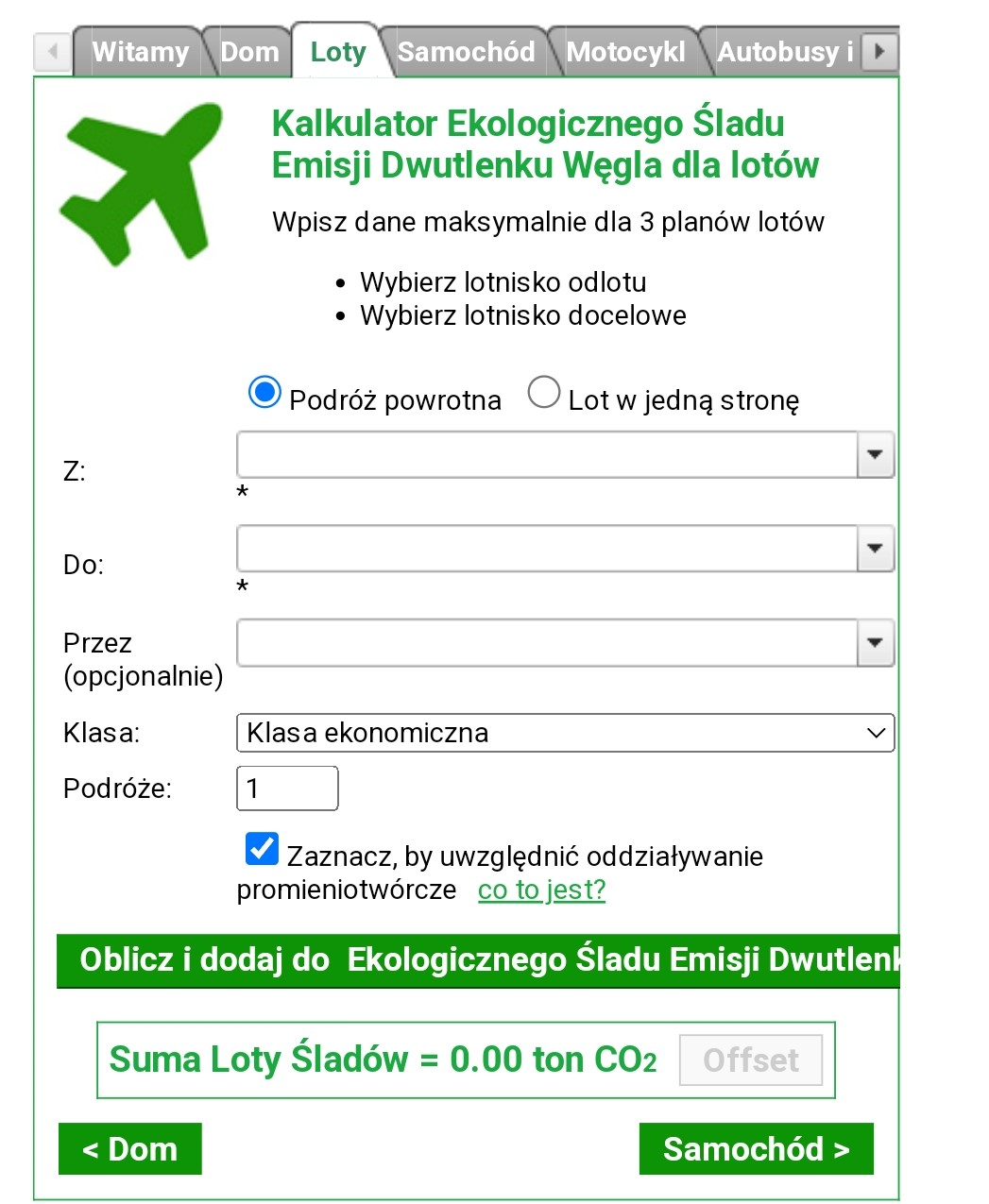 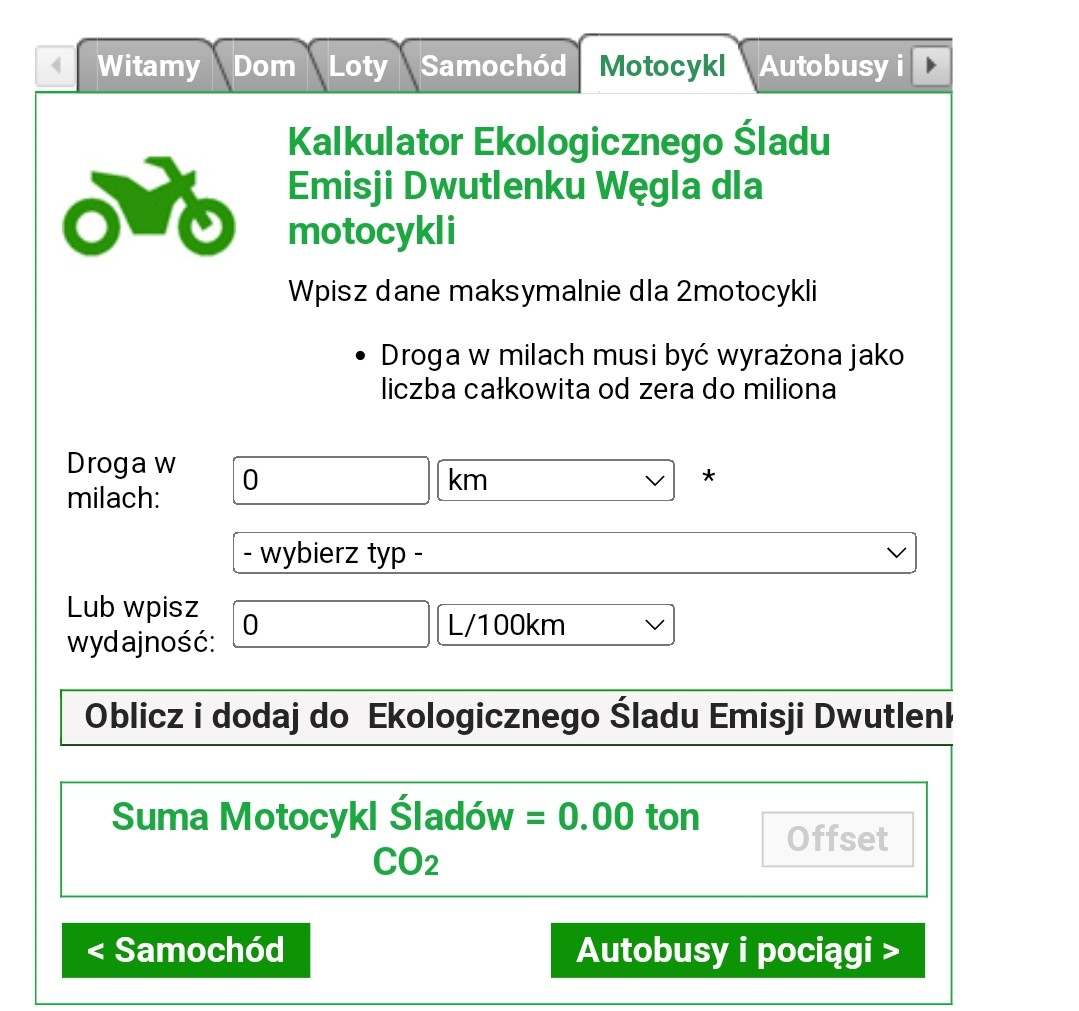 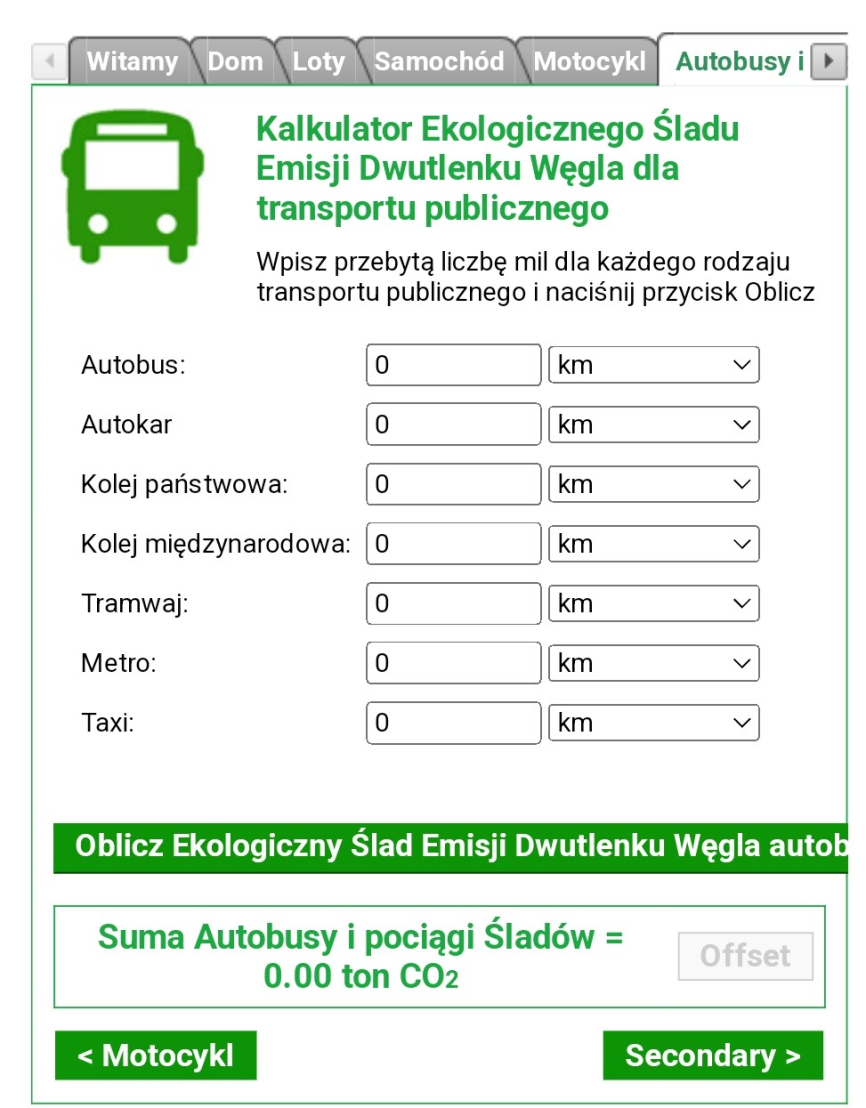 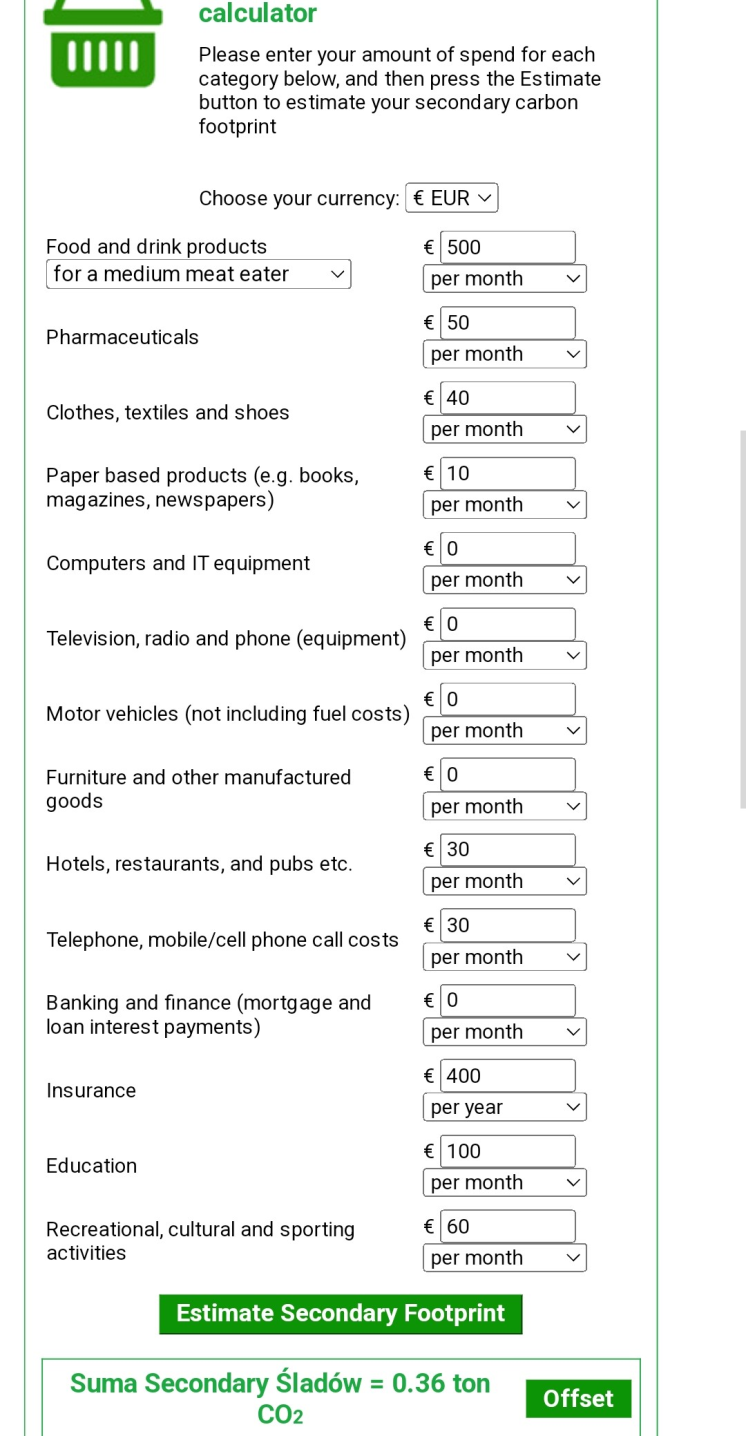 Wampiry energetyczne
Wampirami energetycznymi nazywamy urządzenia które pobierają najwięcej prądu i energii, czyli są najmniej energooszczędne. Wampirem energetycznym możemy nazwać np. 
- starą kuchenkę 
- dawny piec 
- żarówki pobierające dużo energii, a dające mało światła.
- itd.
Wampiry energetyczne w moim domu rodzinnym
W moim domu rodzinnym udało mi się znaleźć kilka wampirów energetycznych zabierających prąd. Są to głównie stara suszarka oraz żelazko.
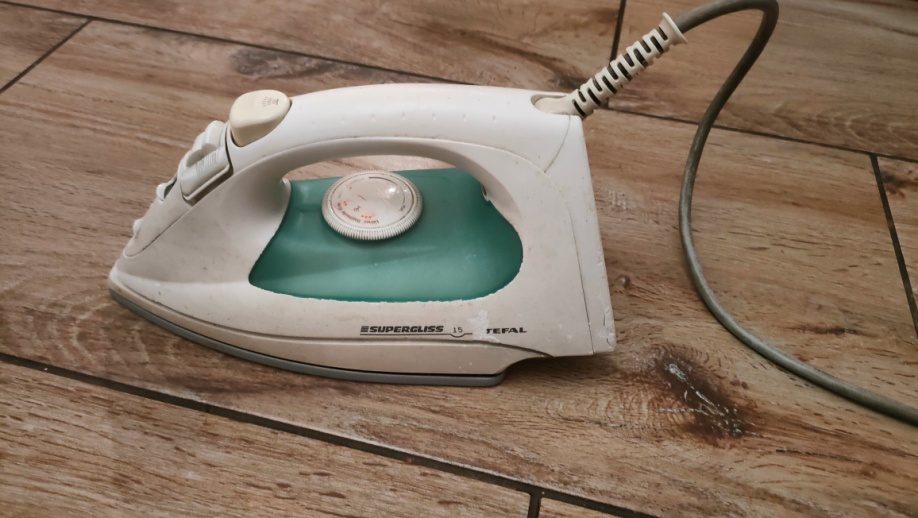 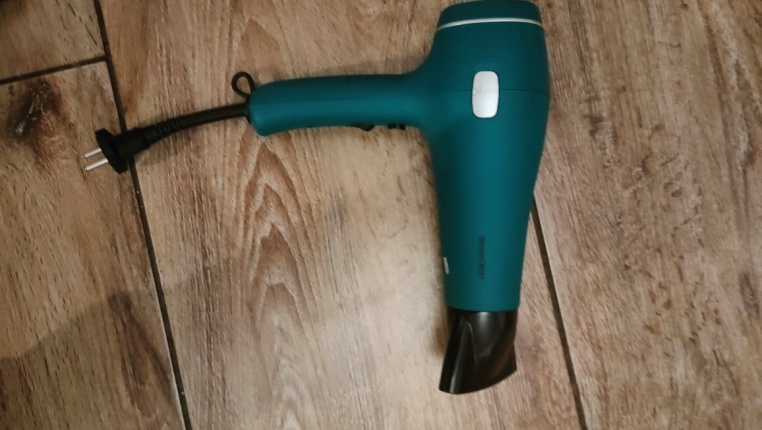 Urządzenia, które wykorzystują najmniej energii
Urządzenia elektryczne
Pompy ciepła
Kotły gazowe 
Kotły olejowe
Żarówki energooszczędne 
Zmywarki
Działania obniżające wkład w emisję CO2, jakie mogę podjąć
Zakręcanie kranu podczas mycia naczyń 
 Korzystanie z torby wielorazowego użytku 
 Wyłączanie świateł w pomieszczeniach, w których nie przebywamy
Regulowanie  grzejników na czas nieobecności w danym pomieszczeniu 
Wymiana żarówek na energooszczędne 
Używanie zmywarki zamiast ręcznego mycia naczyń 
Częstsze zastępowanie jazdy samochodem na rower
Średnia emisja CO2 w Polsce
Średnia emisja dwutlenku węgla w Polsce wynosi:
7.77
Średnia emisja CO2 państw sąsiadujących z Polską
Ukraina-3.94
Białoruś-6.12
Rosja-11.8
Niemcy-7.91
Czechy-9.02
Słowacja-5,7
Porównanie średniej emisji CO2   Polski i jej sąsiadów do emisji w moim rodzinnym domu
Emisja w moim domu rodzinnym wyniosła aż 12.44 tony rocznie. Wynik ten wykracza poza średnią Polski, a na pewno ponad średnią europejską. Jest to najwięcej spośród wymienionych.
Wnioski
Człowiek nie jest świadomy jaką ilość CO2 wytwarza poprzez swoje działania. Potwierdziło się to w moim przypadku. 
Każdy z nas ma znaczący wpływ na środowisko i zużycie CO2 
Działania edukacyjne zwiększają naszą świadomość dotyczącą tak ważnych tematów
Każdy z nas powinien dbać o środowisko
Dziękuję za uwagę!
Mikołaj Maruszewski klasa 8b
Szkoła Podstawowa im. Zygmunta Krasińskiego w Opinogórze Górnej.